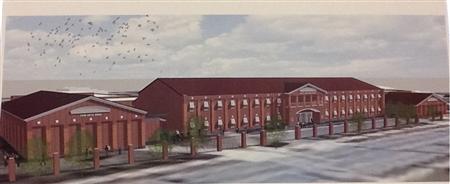 Lucy C. Laney High SchoolSchool Council Meeting
December 18, 2024
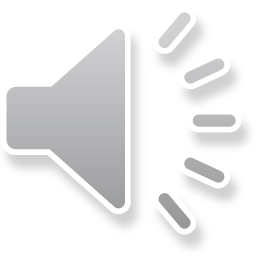 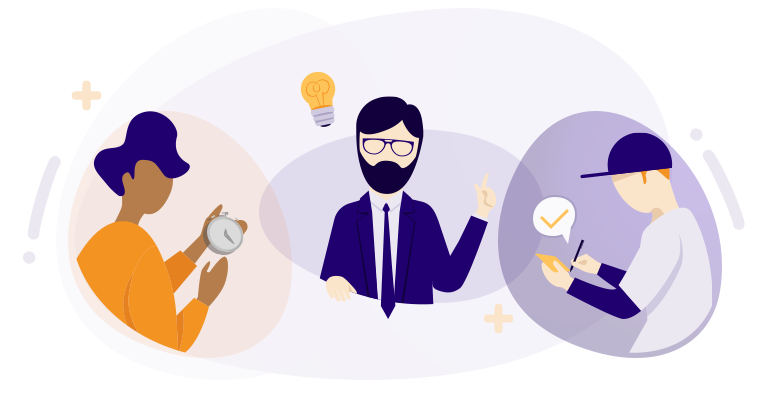 Establish Roles
Time Keeper
Norms Monitor
Recorders
Meeting Norms
Begin and end on time
Keep an open mind
Respect everyone’s opinions
Stay on task
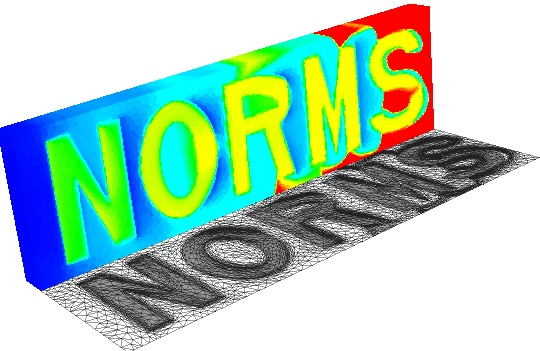 Purpose & Objective of School Council
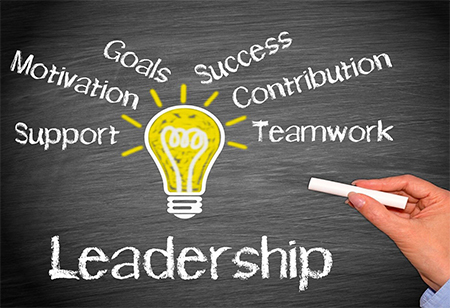 School Council Leadership
Chair Person:

Co-Chair Person:

Secretary:
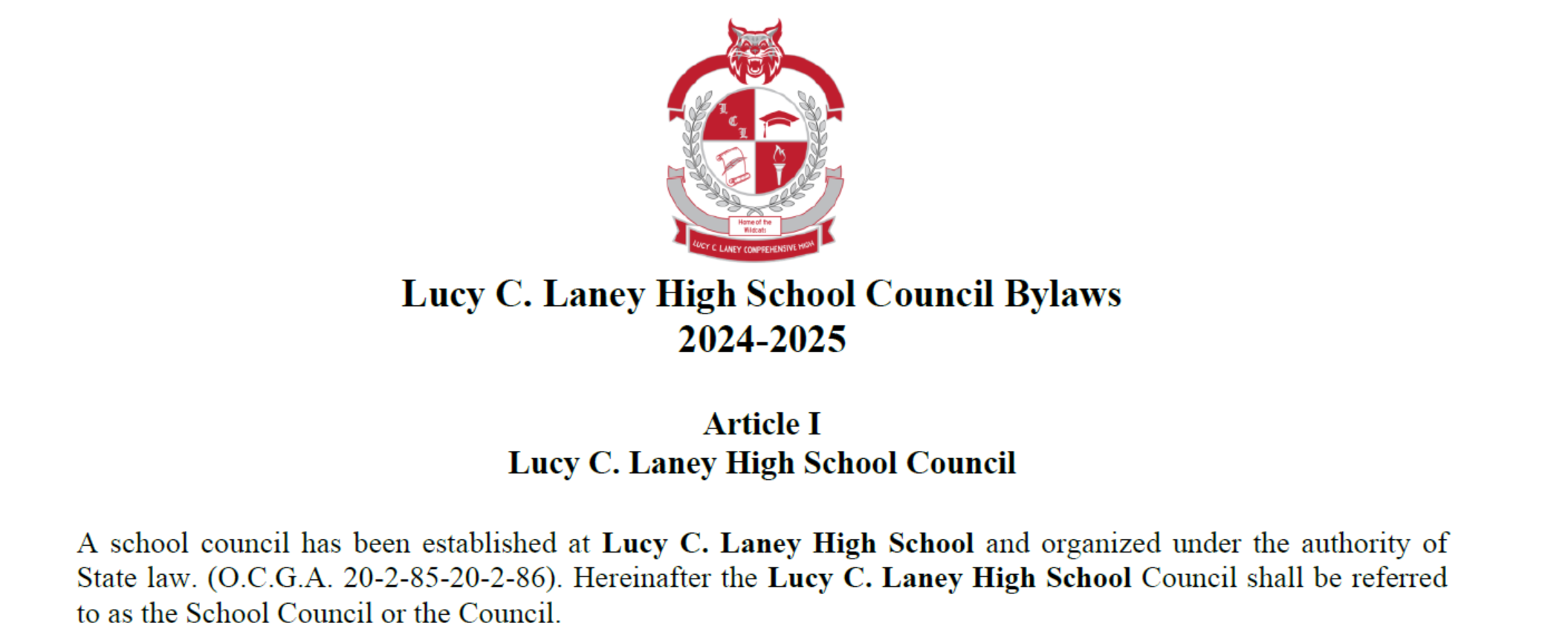 * As of October 29, 2024
Discipline (OSS and ISS Suspension Days)
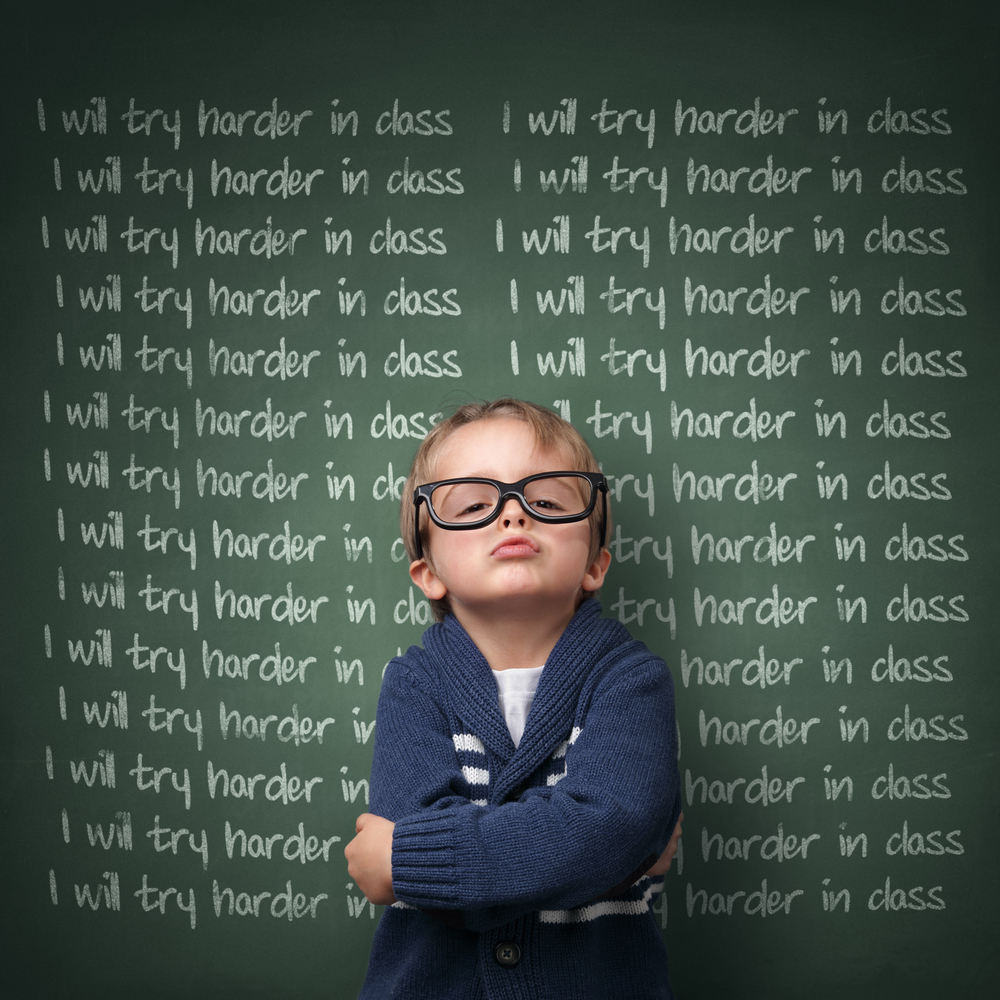 M
[Speaker Notes: This slide should include major and minor referrals.
Include SWD suspensions, both in and out of school.]
* As of October 29, 2024
Discipline (Minor)
Total Referrals: 663
M
[Speaker Notes: This slide should include major and minor referrals.
Include SWD suspensions, both in and out of school.]
* As of October 29, 2024
Discipline (Major)
Total Referrals: 306
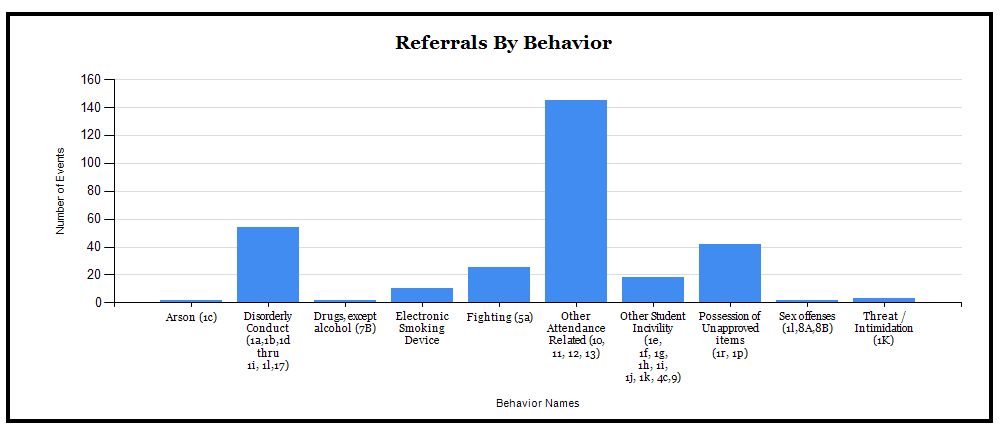 145
56
42
25
11
18
2
2
2
3
M
* As of October 29, 2024
Discipline
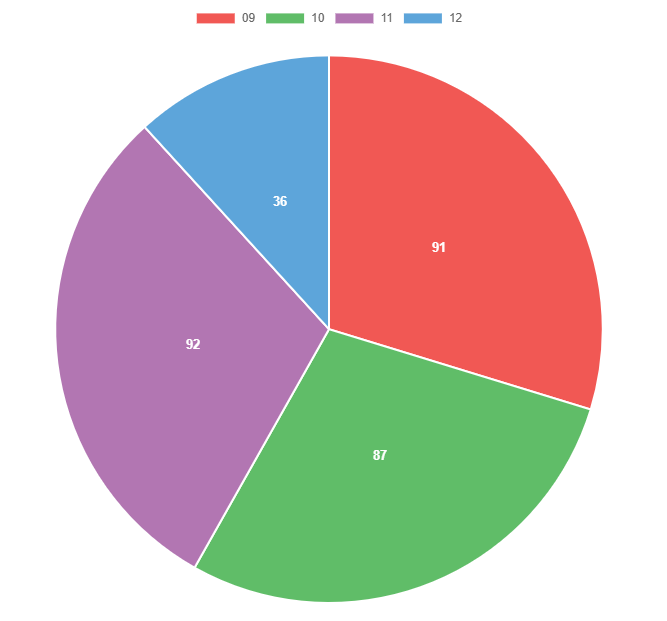 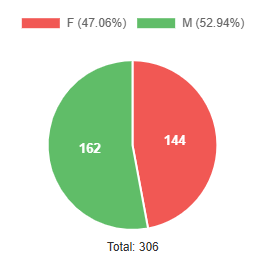 M
[Speaker Notes: This slide should include major and minor referrals.
Include SWD suspensions, both in and out of school.]
Prevention/Intervention Strategies
Review data periodically to adjust coverage duty areas and monitor high traffic areas
Incentives for students who limit tardies and have limited referrals
Student conferencing with counselors and administrators
Behavioral observations and Behavioral Intervention Plans implemented as needed
Daily review of school expectations (W.I.N.)
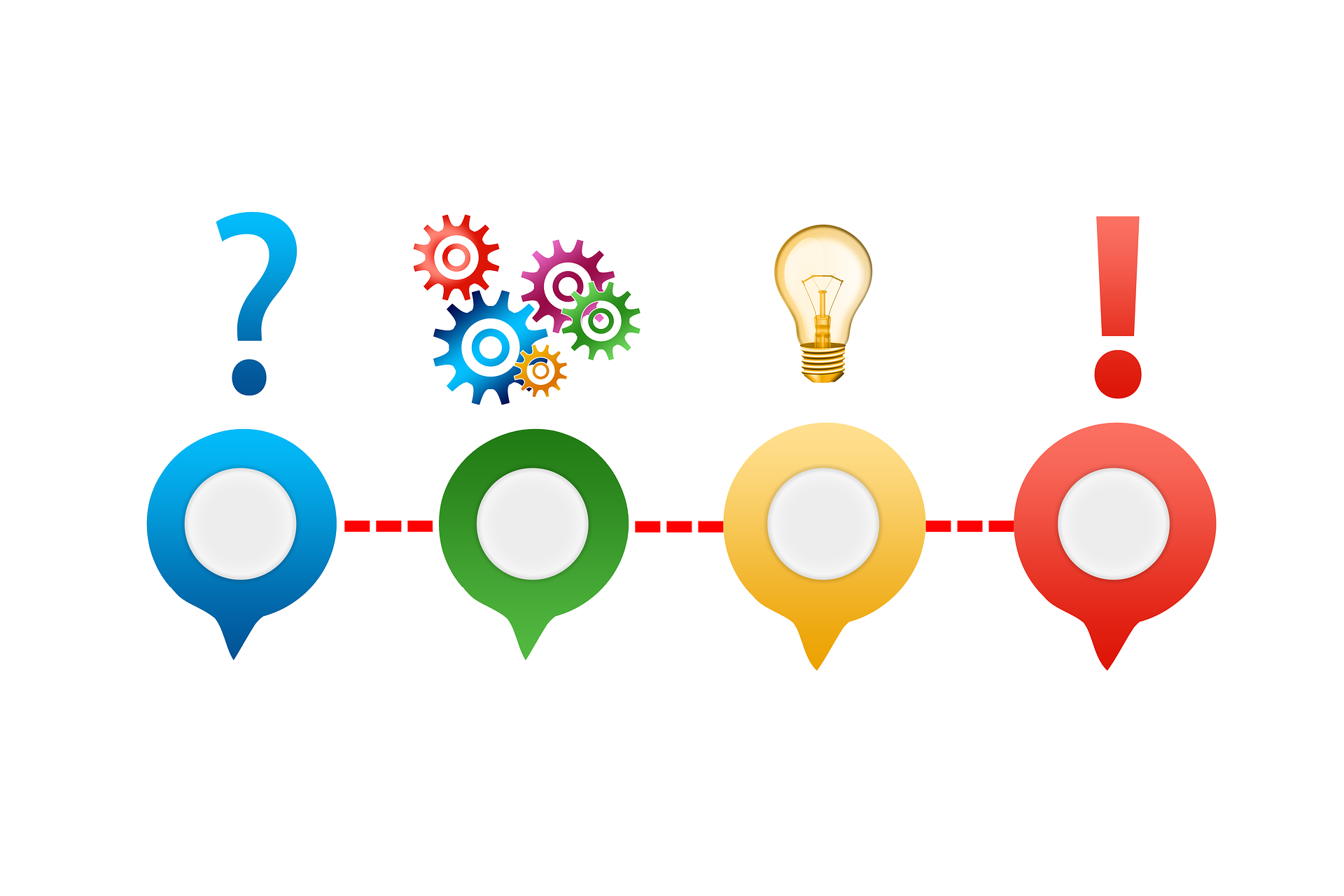 M
[Speaker Notes: This slide should include major and minor referrals.
Include SWD suspensions, both in and out of school.]
MTSS – Multi-Tiered Systems of Support
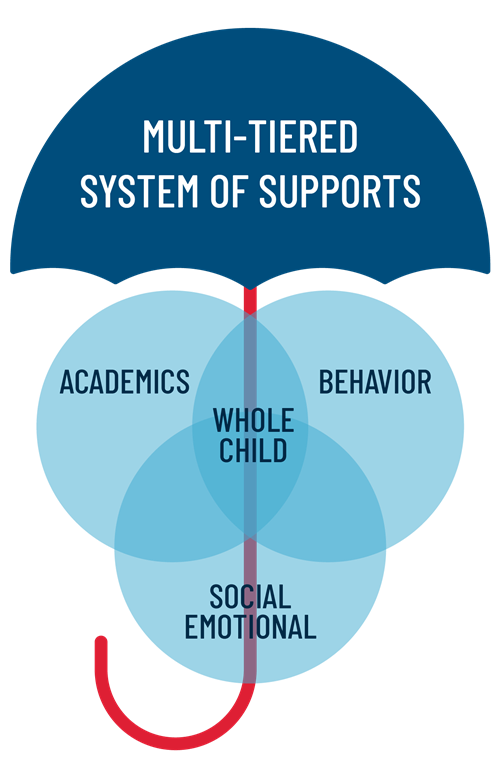 MTSS Focus
2025 off cohort 
Meetings occur monthly
Tier 2 & 3 interventions




Resources
Reading and Math Remediation Courses 
ST Math 
Edmentum
O
Cohort Data
32 at-risk students should graduate in May 2025
 26 at-risk students should graduate in July 2025
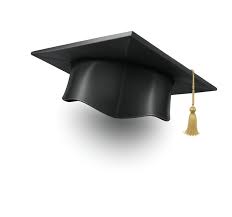 O
Literacy Initiative and/or Reading Campaign
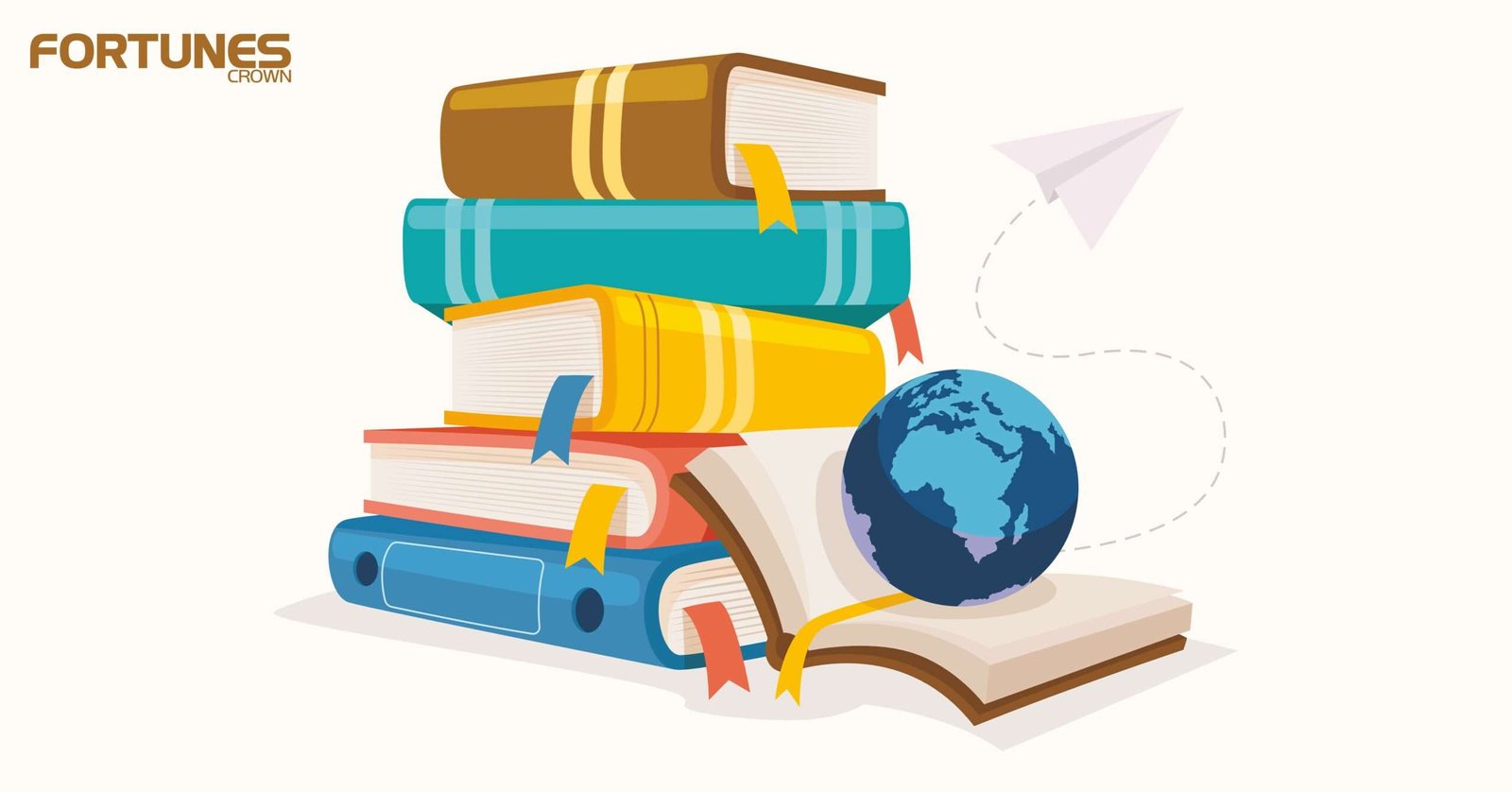 L.I.T. @ Laney (1st & 3rd Tuesdays) 
1 School 1 Book: Chaos Theory by Nic Stone
PINES Book Mobile (4th Thursdays)
Library collaboration with Maxwell Branch (2nd Thursdays) (JROTC)
August Circulation: 174; Patrons: 264; Classes:16
September Circulation: 482; Patrons: 422; Classes: 19
Lunch Bunch, Classes for citations and plagiarism, updated Manga and Lower Level
H
GMAS / EOC
Algebra C & C
Made Desmos calculator part of daily rituals
Created anchor charts & reference sheets
Facilitating learning with Learning Plans for rigor
Collaboration of resources
Math Academy
Incorporating stations
ST Math & IXL for full year
Biology
Sticking close to pacing guide
Prepared for collaboration with resources and feedback
Pre/Post unit assessment
Hands on labs
Progress Learning 
Learning Cycle for differentiated stations
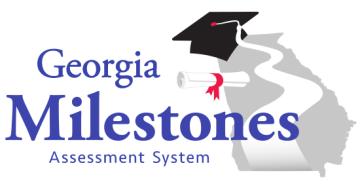 F
GMAS / EOC
American Lit. & Composition
Incorporating TITD grammar activities
Citing textual evidence lessons in Media Ctr. 
Pre/Post district assessments
Do Now’s with test format & question types
Stations: grammar, writing, reading comprehension, remediation
IXL interventions
Progress Learning
US History
Team teaching
Consultant
Pre/Post district assessments
Progress Learning
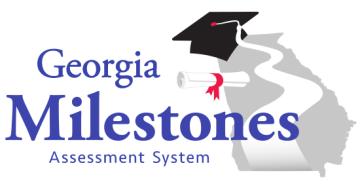 F
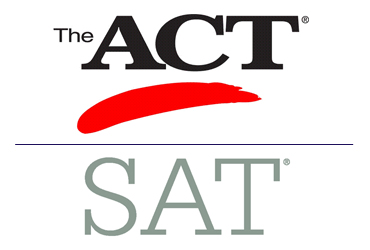 SAT & ACT
Plan of Action: 
SAT & ACT Course 
Khan Academy 
SAT Prep Books 
Math & Reading Switch
SAT & ACT Plan 
1000 Club Bulletin Board 
SAT & ACT Registration Day 
SAT & ACT Deadline Reminders 
Superstar Recognition 
SAT & ACT Question of the Day 
SAT & ACT Mock Assessment
F
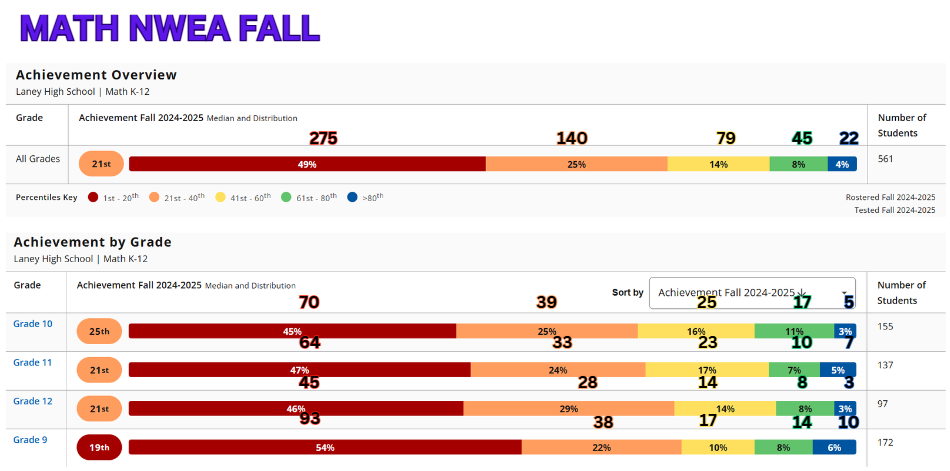 NWEA MAP (HS)
Data is used to formulate flexible groups utilizing RIT scores. Teachers use RIT scores to help determine instructional focus based on content area. Teachers use the Learning Continuum to assist in determining specific needs of each student and set goals.
Grade level with highest achievement percentage in Blue (>80th percentile): 10th - 11% (About 11 students)
Grade level with highest achievement percentage in Red (20th and less): 12th - 47% (About 50 students)
Grade level with most completed assessments: 9th- - 158 students
11th Grade – Focus - Georgia Milestones Area: American Literature
Grade level with highest achievement percentage in Blue (>80th percentile): 9th - 6% (About 10 students)
Grade level with highest achievement percentage in Red (20th and less): 9th - 54-(About 93 students)
Grade level with most completed assessments: 9th- - 172 students
9th Grade – Focus - Georgia Milestones Area: Algebra C&C
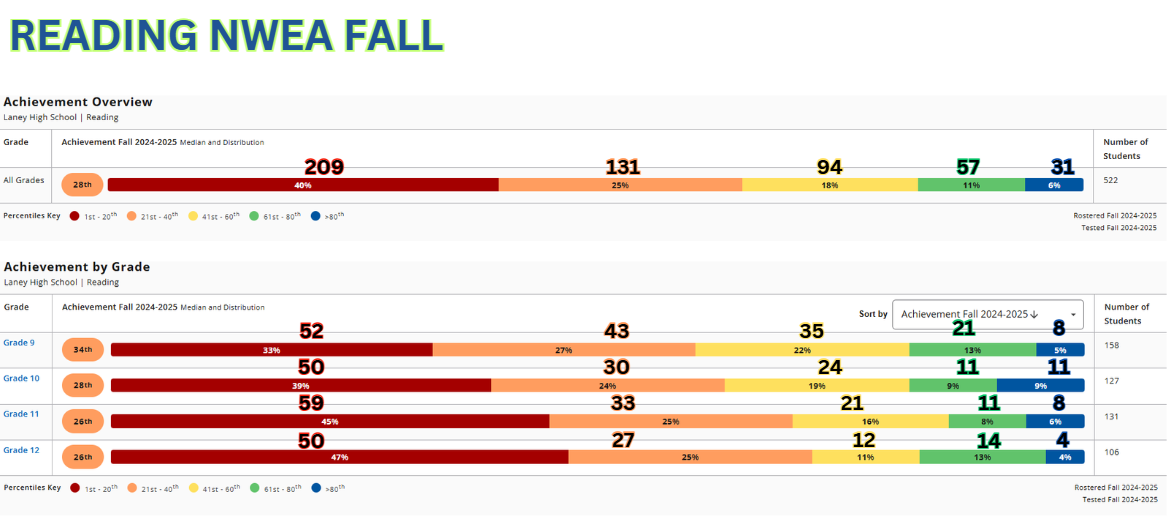 NWEA Map data is used to focus on our Tier 2 students scoring in yellow and orange. These groups are flagged for interventions and provided additional classroom supports.
Tier 1: Regular classroom instruction (majority of students). (Blue/Green)
Tier 2: Students who need additional help in small group settings. (Yellow)
Tier 3: Students needing intensive, individualized intervention. (Red)
B & B
[Speaker Notes: How are you using it?]
SIP Goals
Goal 1: Increase the percentage of students performing at or above the developing level on the Georgia Milestones Assessment in all content areas by 6 percentage points, raising the school overall average from 37% to 43% by the end of the 24-25 SY.
Goal 2: Increase the percentage of students reading on grade level from 35% to 45%, as measured by the NWEA MAP Benchmark Assessment, by the end of the 24-25 SY.
Goal 3: Decrease the number of disciplinary referrals by 26%, reducing them from 542 to 400, by the end of the 24-25 SY.
Goal 4: Increase the 4-year Cohort Graduation Rate of 73.54% in 2024 to a 76.54% 4-year Cohort Graduation Rate in 2025.
F
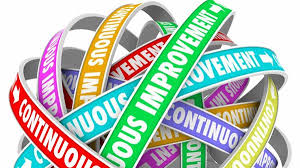 Next Steps…
Incorporate instructional opportunities to inform the parent/guardians of instructional expectations. 
Continue to build lasting relationships with parent/guardians in an effort to bridge the gap between home and school.
Broaden our community partnership in effort to have a greater impact on our students as well as the community.  
Next School Council Meeting: TBD
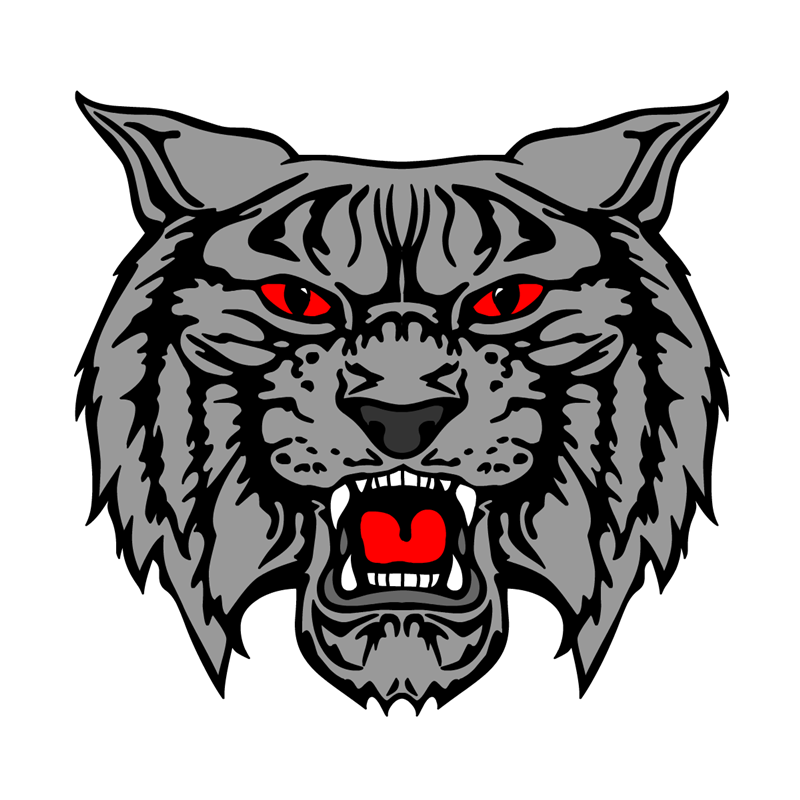 #OneTeamAndWinning
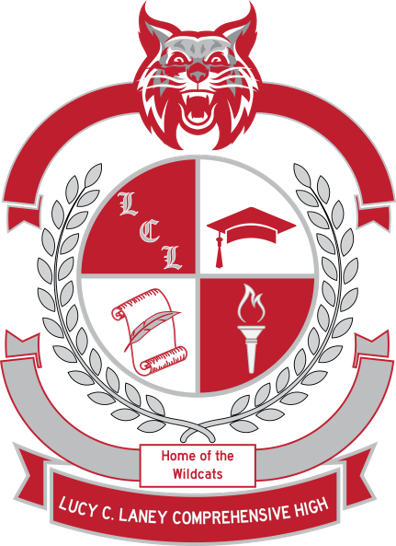